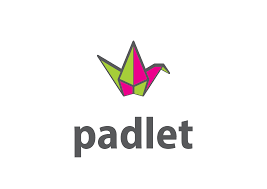 O Padlet
Padlet é uma ferramenta online que permite a criação de um mural ou quadro virtual dinâmico e interativo para registar, guardar e partilhar conteúdos multimédia. 

Funciona como uma folha de papel, onde se pode inserir qualquer tipo de conteúdo (texto, imagens, vídeo, hiperlinks) juntamente com outras pessoas. 

Com a mesma conta pode‐se criar vários murais.
Bibliotecas Escolares
Tutorial Padlet
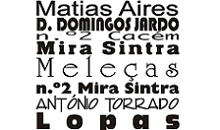 Tutorial Padlet
Para começar a usar o Padlet basta
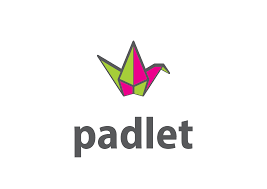 Ter um computador, um tablet ou um telemóvel, com ligação à internet. 

Ter uma conta Padlet.
Bibliotecas Escolares
Tutorial Padlet
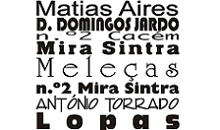 Tutorial Socrative
Criar uma conta no PADLET
Criar uma conta em: https://padlet.com/
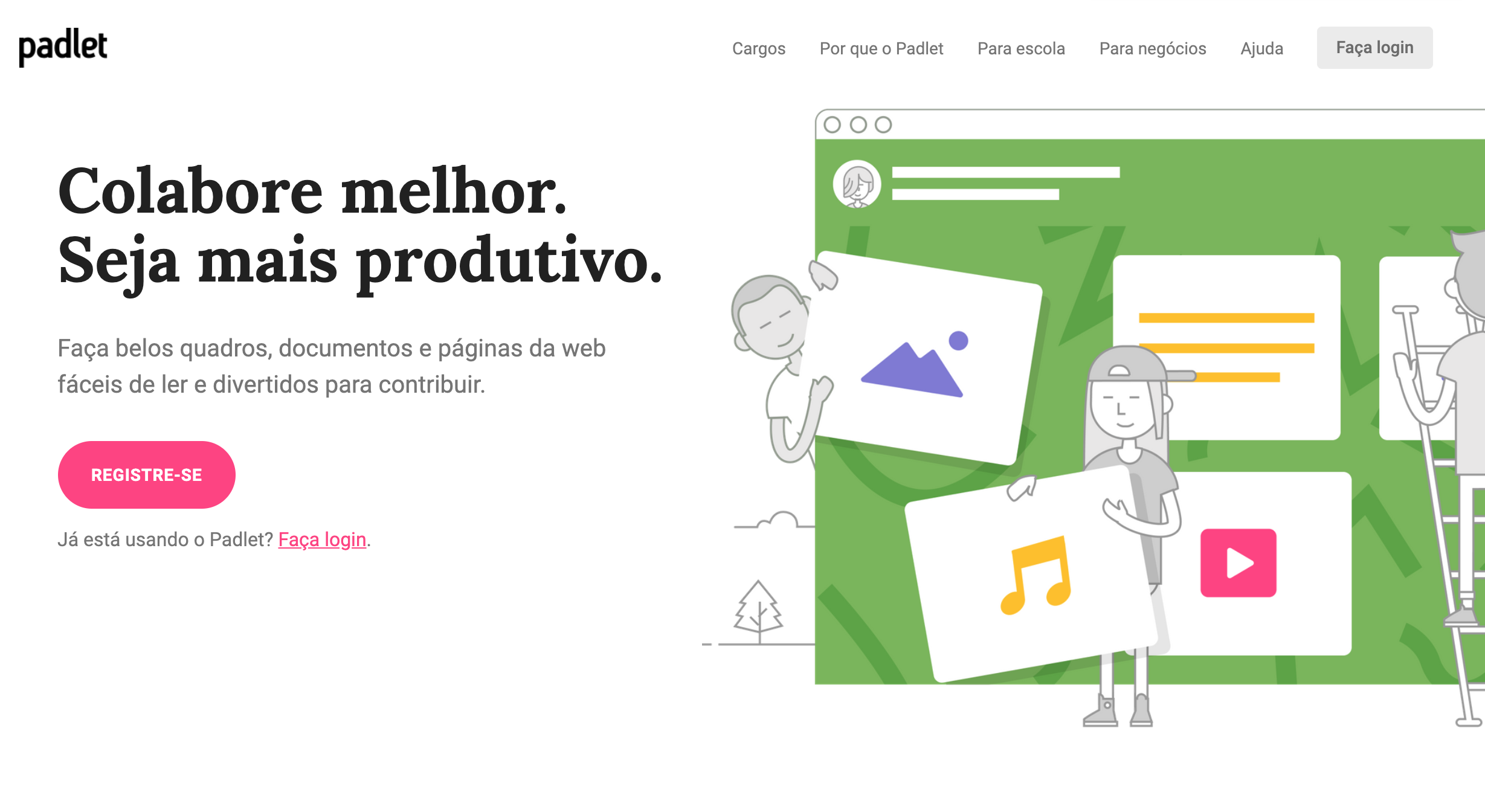 Bibliotecas Escolares
Tutorial Padlet
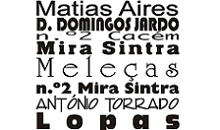 Criar uma conta no PADLET
Preencher os dados solicitados:
E-mail
Senha
Clicar em registe-se 
Também pode optar por registar‐se com uma conta Google ou Facebook.
Bibliotecas Escolares
Tutorial Padlet
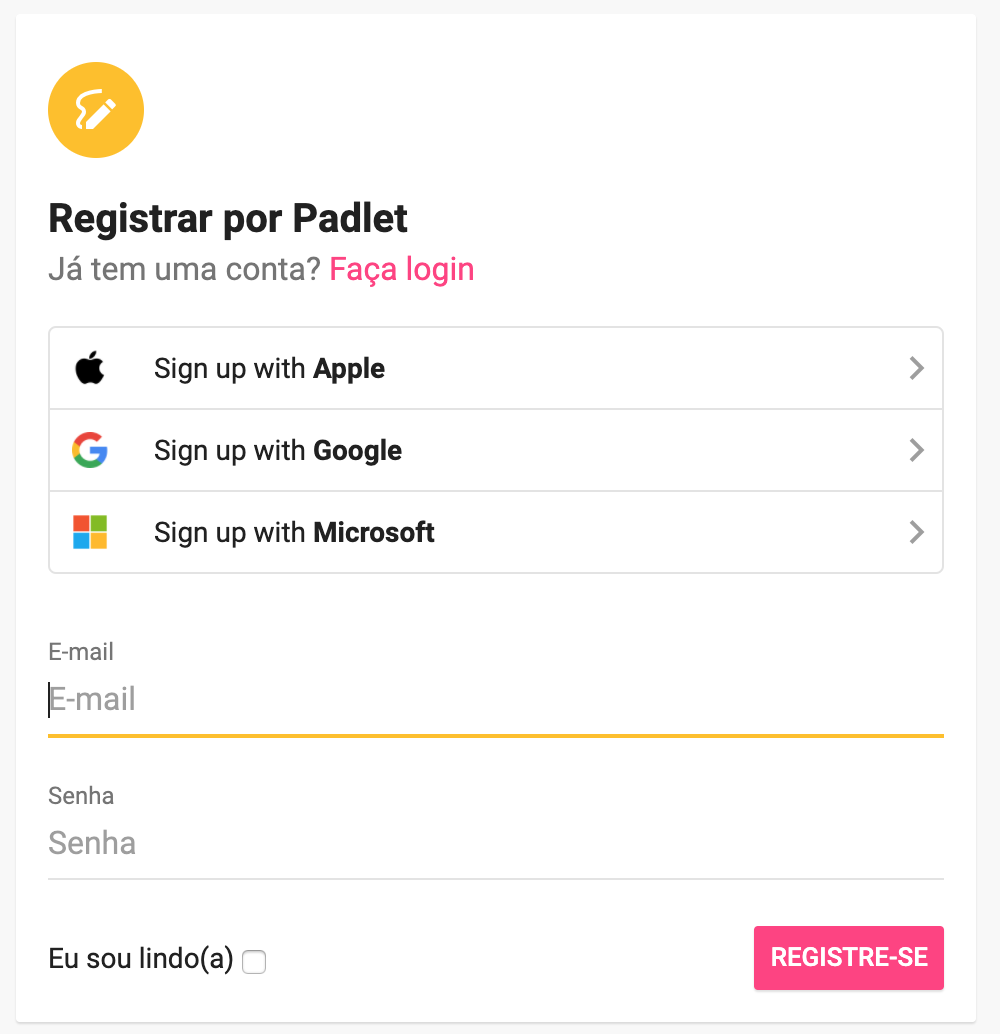 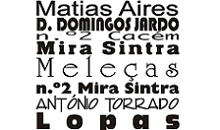 Criar uma conta no PADLET
Para fazer o registo grátis, selecionar “Basic”.
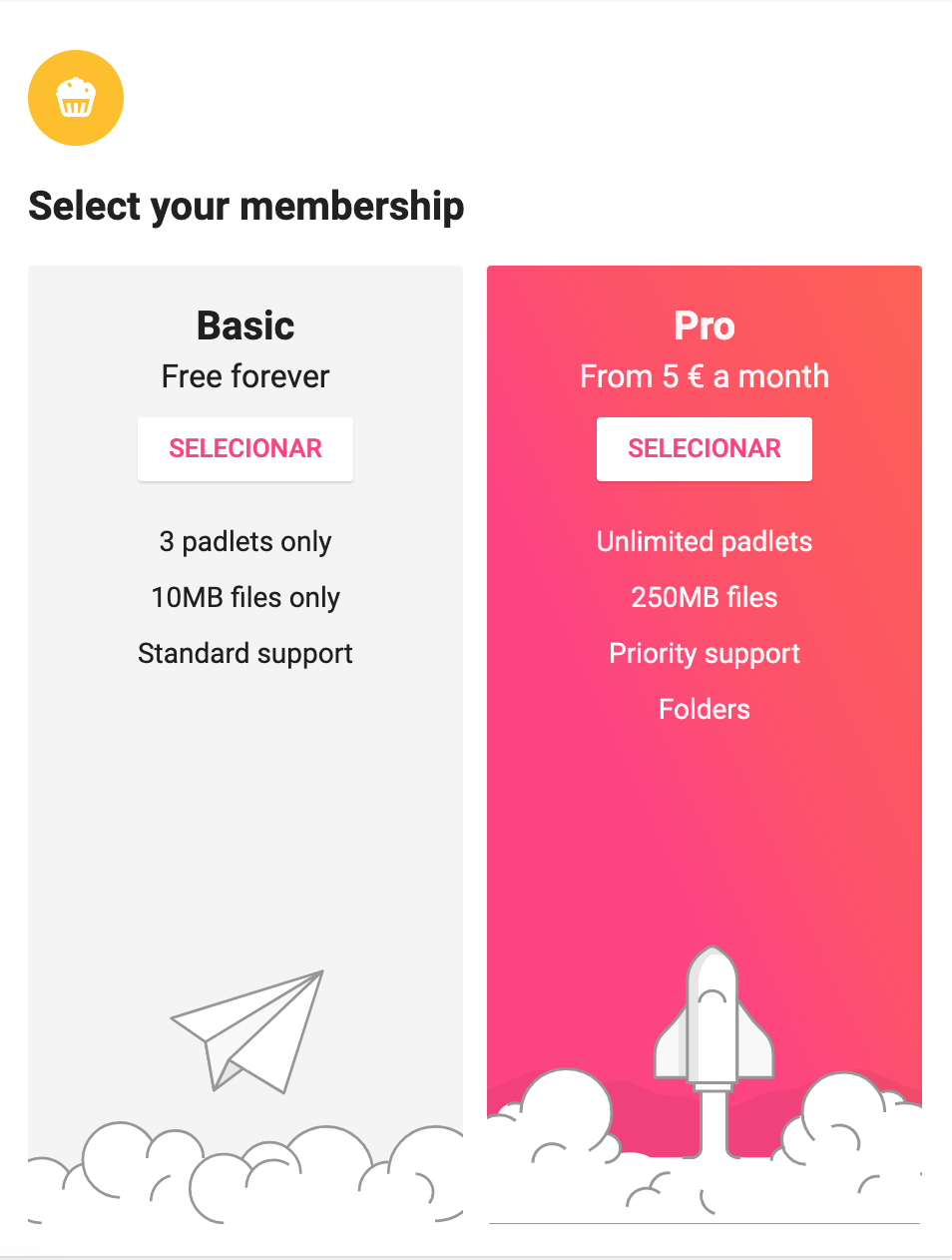 Bibliotecas Escolares
Tutorial Padlet
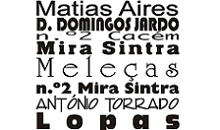 Criar um Padlet
Escolher a opção “+Fazer um Padlet”
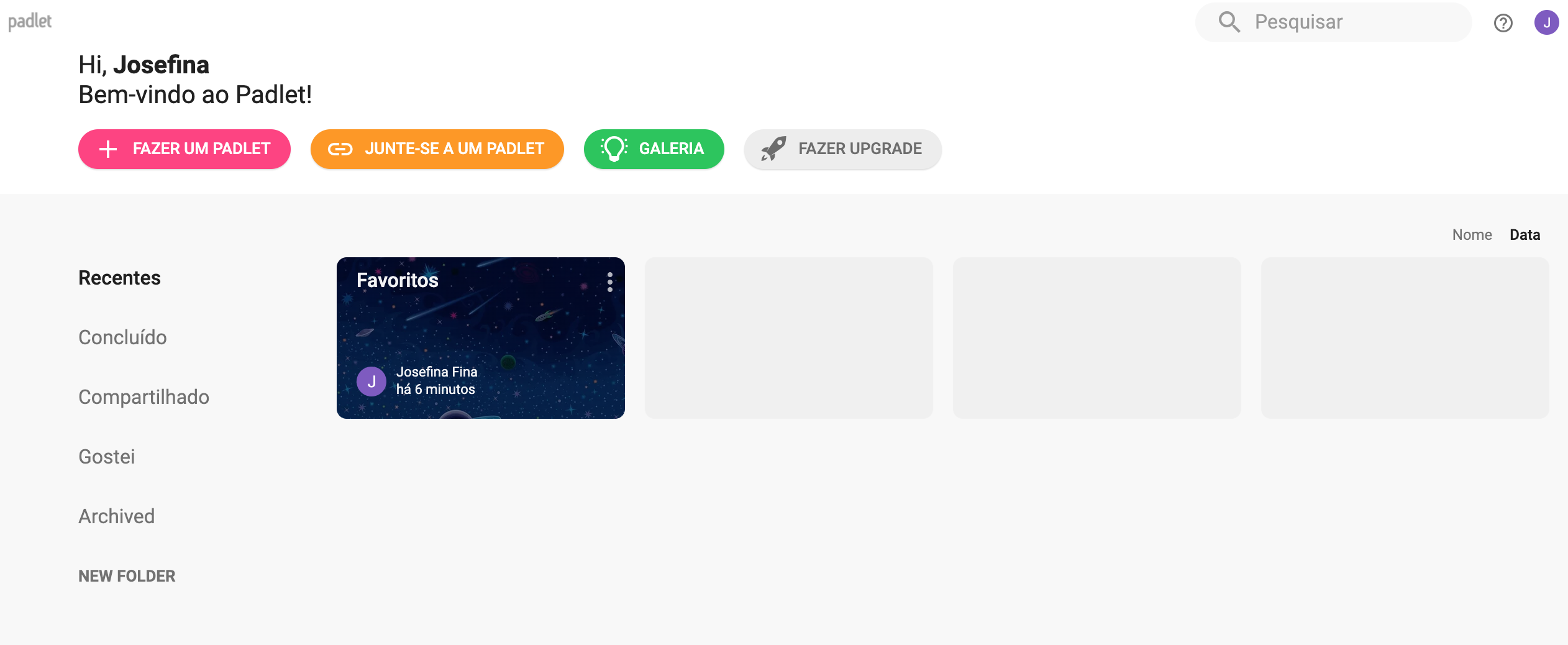 Bibliotecas Escolares
Tutorial Padlet
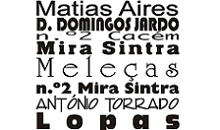 Criar um Padlet
Escolher o modelo de organização do mural, de entre as várias opções disponíveis:
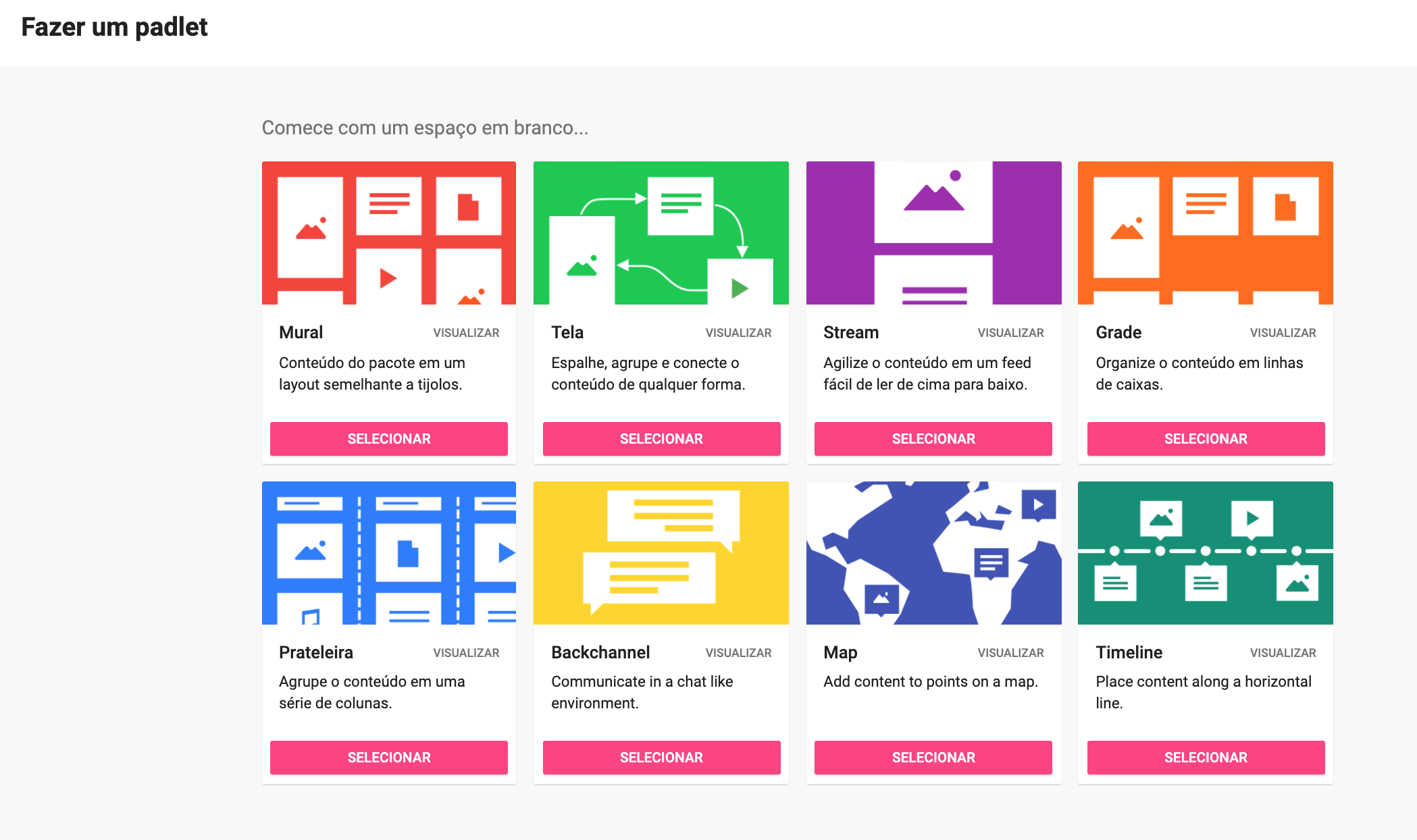 Bibliotecas Escolares
Tutorial Socrative
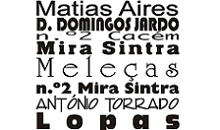 Criar um Padlet
Modelo Mural:
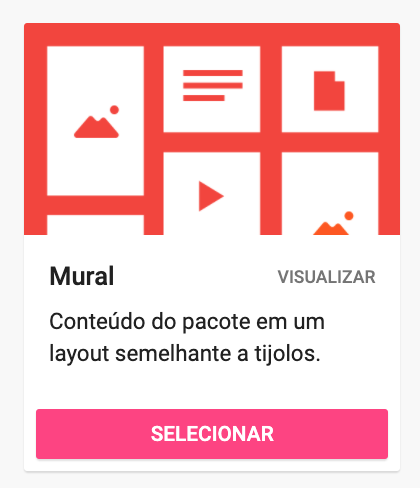 Bibliotecas Escolares
Tutorial Padlet
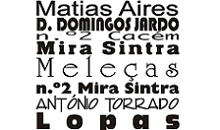 Criar um Padlet
Modelo Tela:
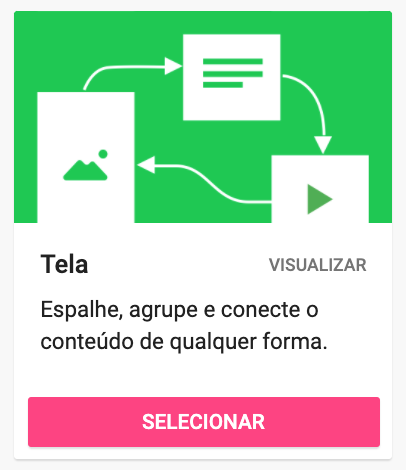 Bibliotecas Escolares
Tutorial Padlet
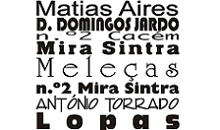 Criar um Padlet
Modelo Stream:
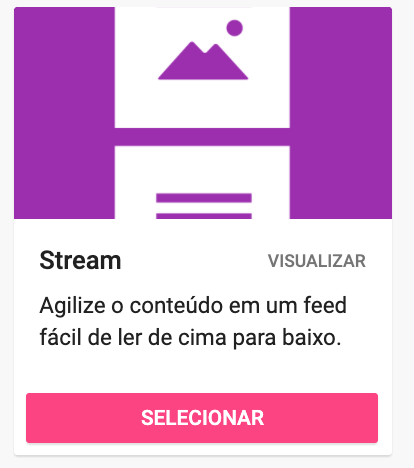 Bibliotecas Escolares
Tutorial Padlet
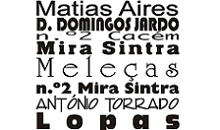 Criar um Padlet
Modelo Grade:
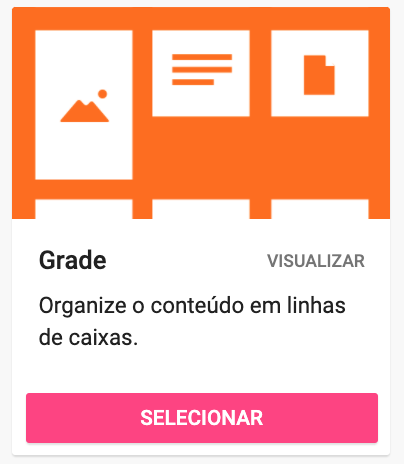 Bibliotecas Escolares
Tutorial Padlet
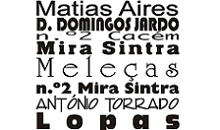 Criar um Padlet
Modelo Prateleira:
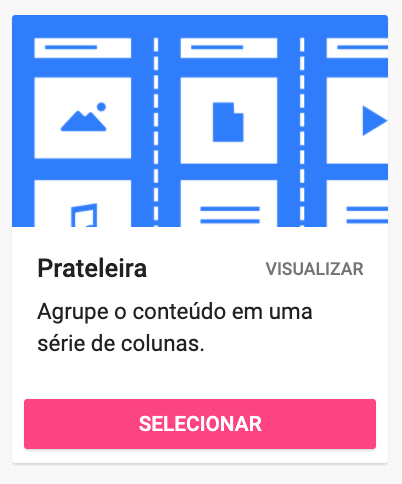 Bibliotecas Escolares
Tutorial Padlet
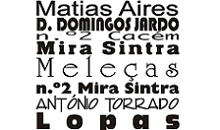 Criar um Padlet
Modelo Map:
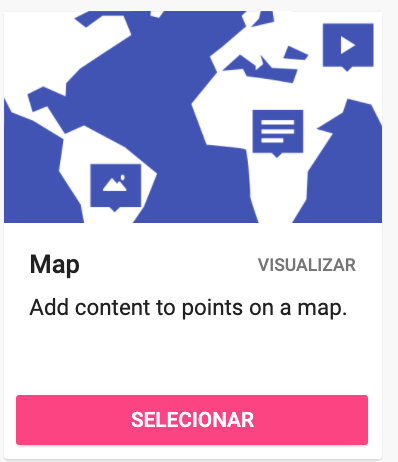 Bibliotecas Escolares
Tutorial Padlet
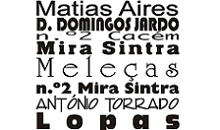 Criar um Padlet
Modelo Timeline:
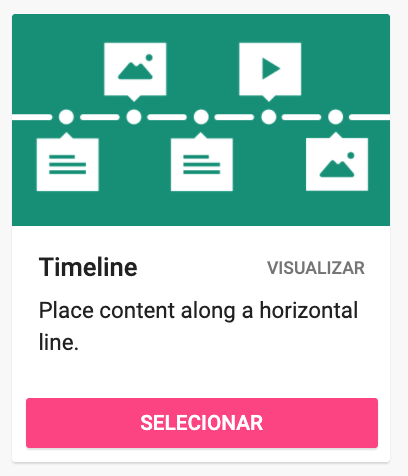 Bibliotecas Escolares
Tutorial Padlet
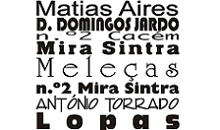 Criar um Padlet
Ao selecionar o modelo surge o seguinte ecrã:
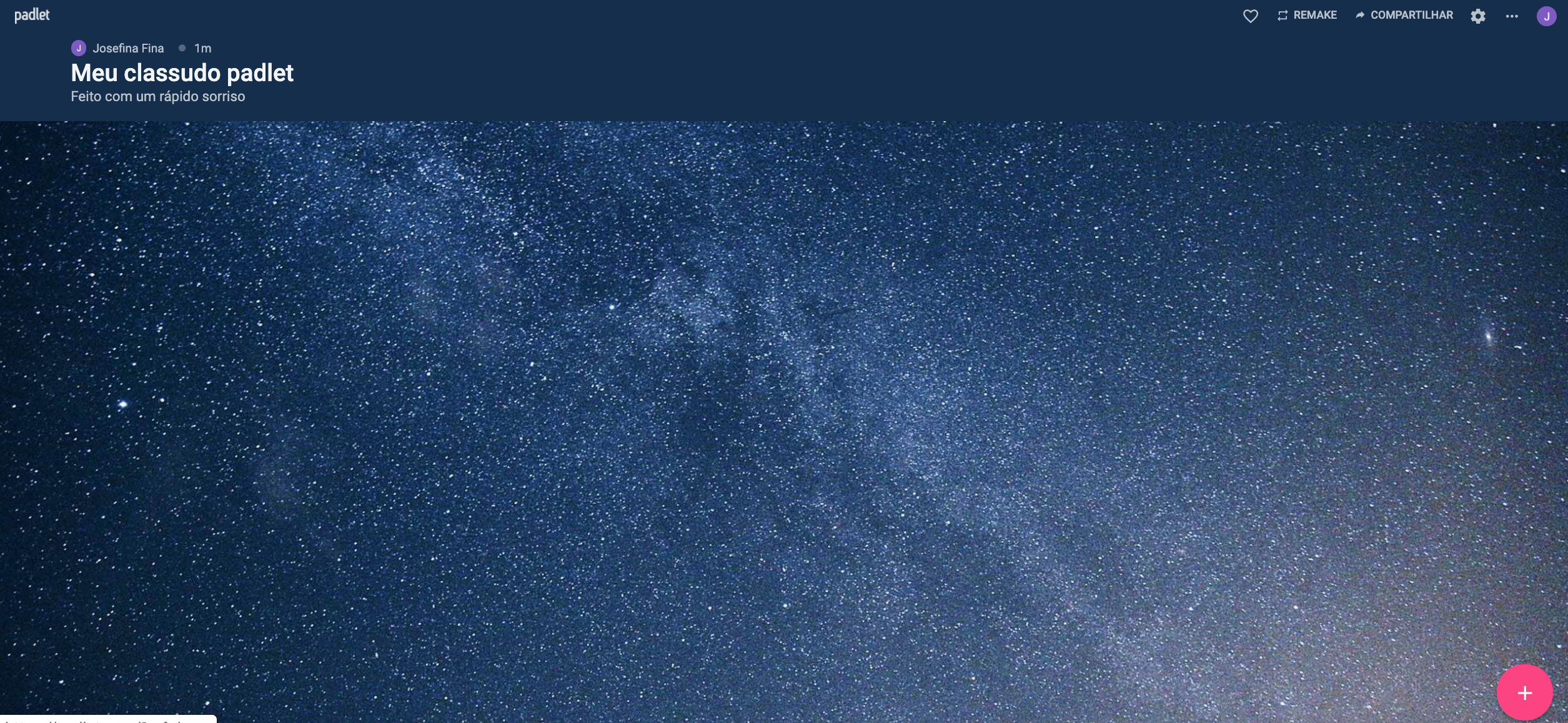 Bibliotecas Escolares
Tutorial Padlet
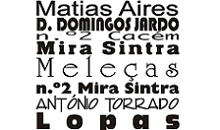 Criar um Padlet
Personalizar o plano de fundo (definições):
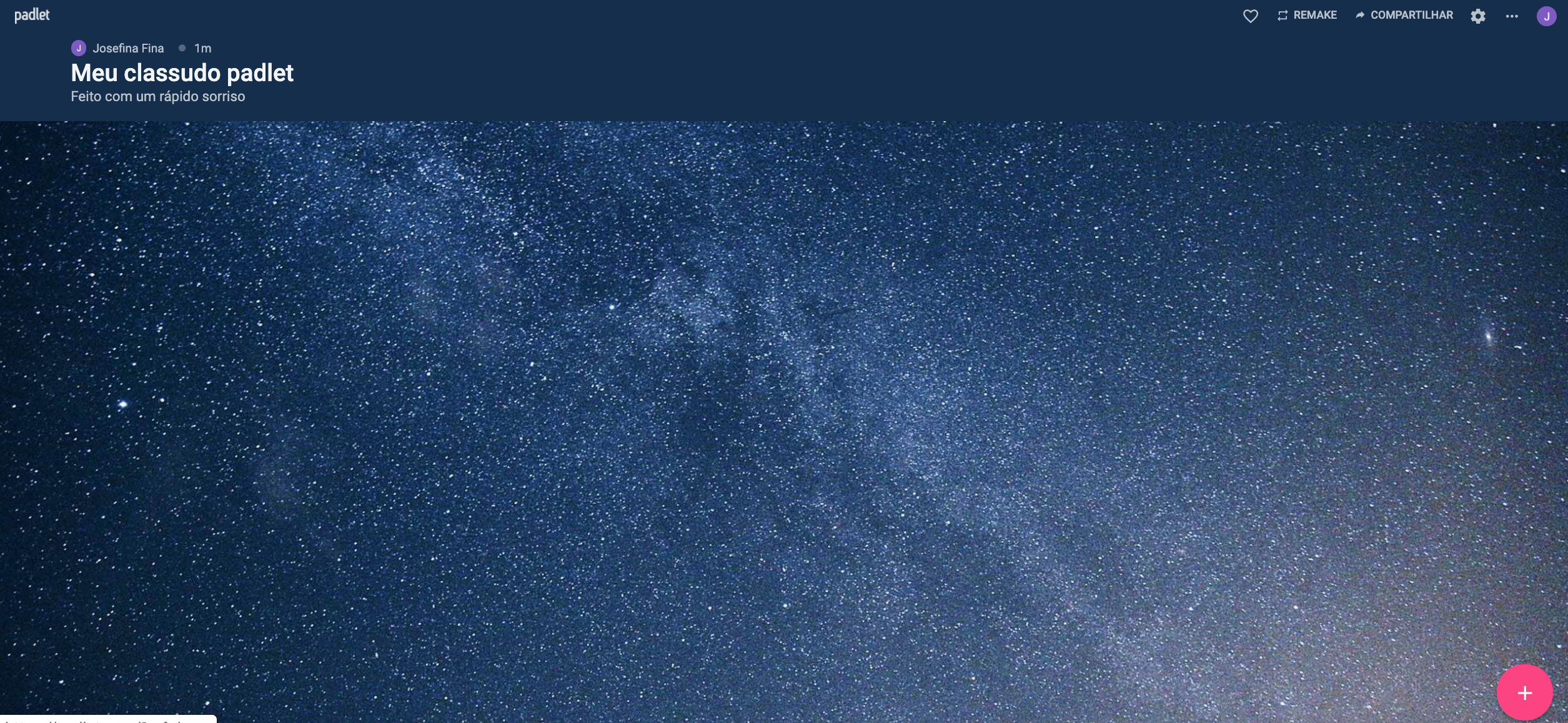 Bibliotecas Escolares
Tutorial Padlet
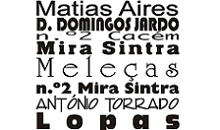 Criar um Padlet
Definições (aspeto gráfico)
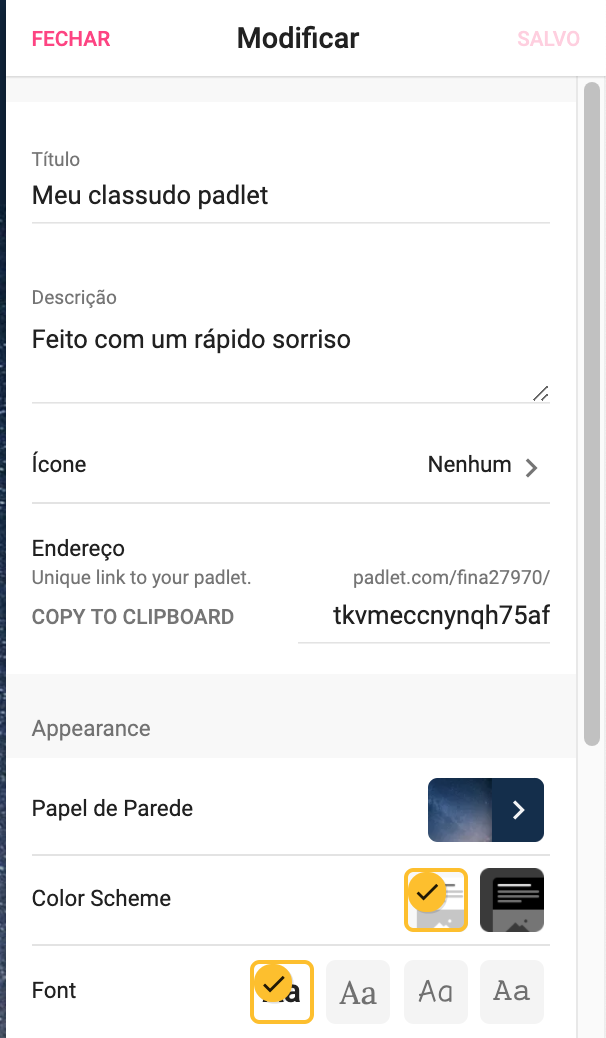 Bibliotecas Escolares
Tutorial Padlet
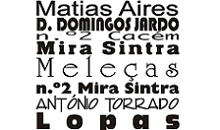 Criar um Padlet
Definições (publicações):
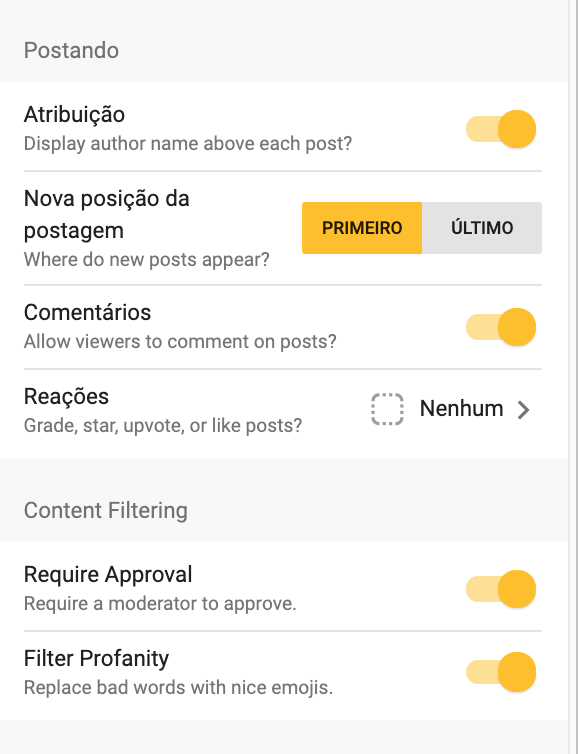 Bibliotecas Escolares
Tutorial Padlet
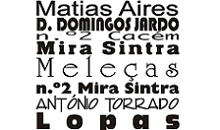 Criar um Padlet
Após personalizar o padlet,  gravar e a seguir fechar:
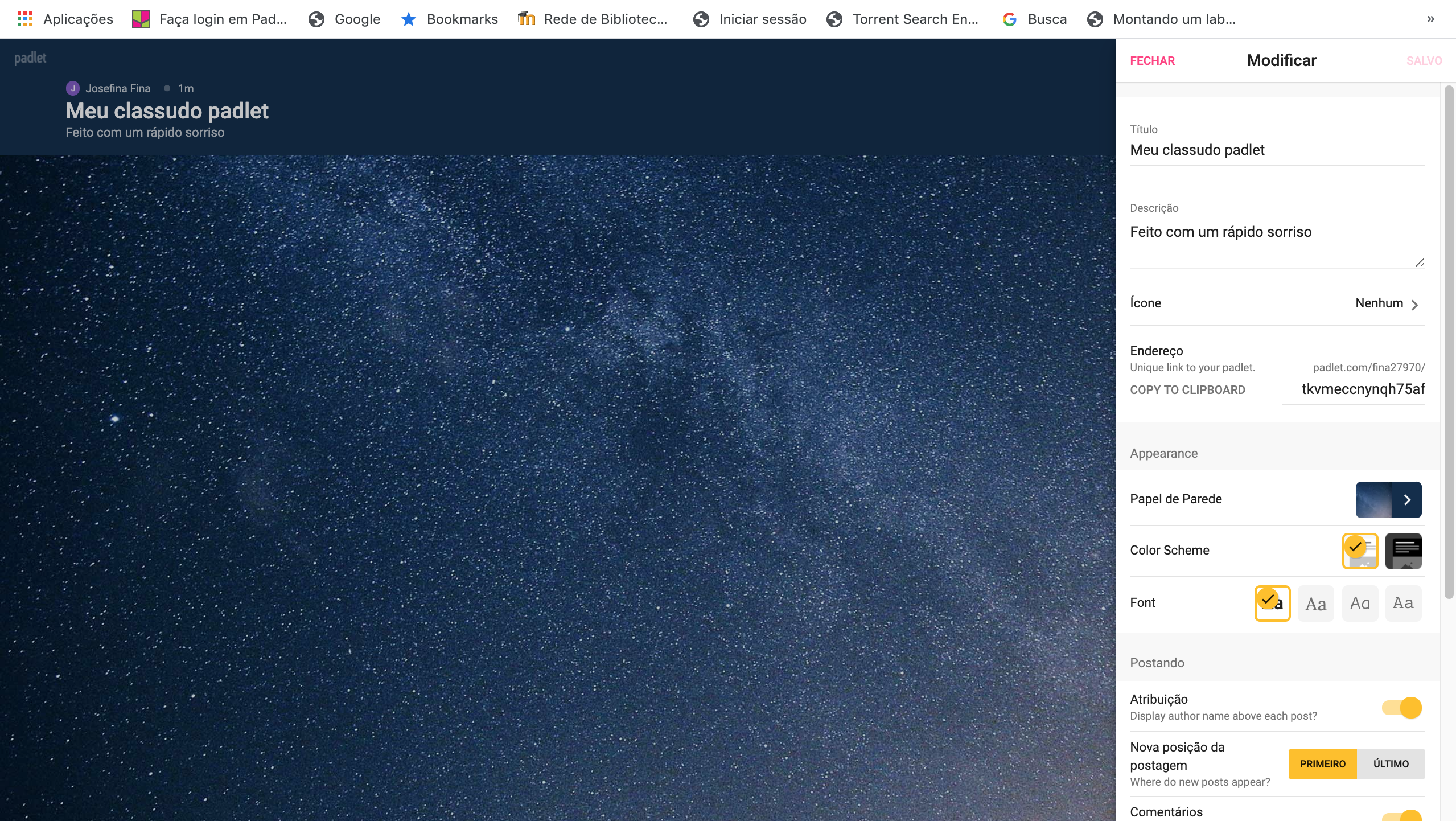 Bibliotecas Escolares
Tutorial Padlet
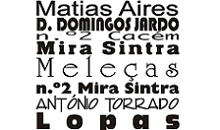 Criar um Padlet
Para inserir conteúdos carregar no sinal +
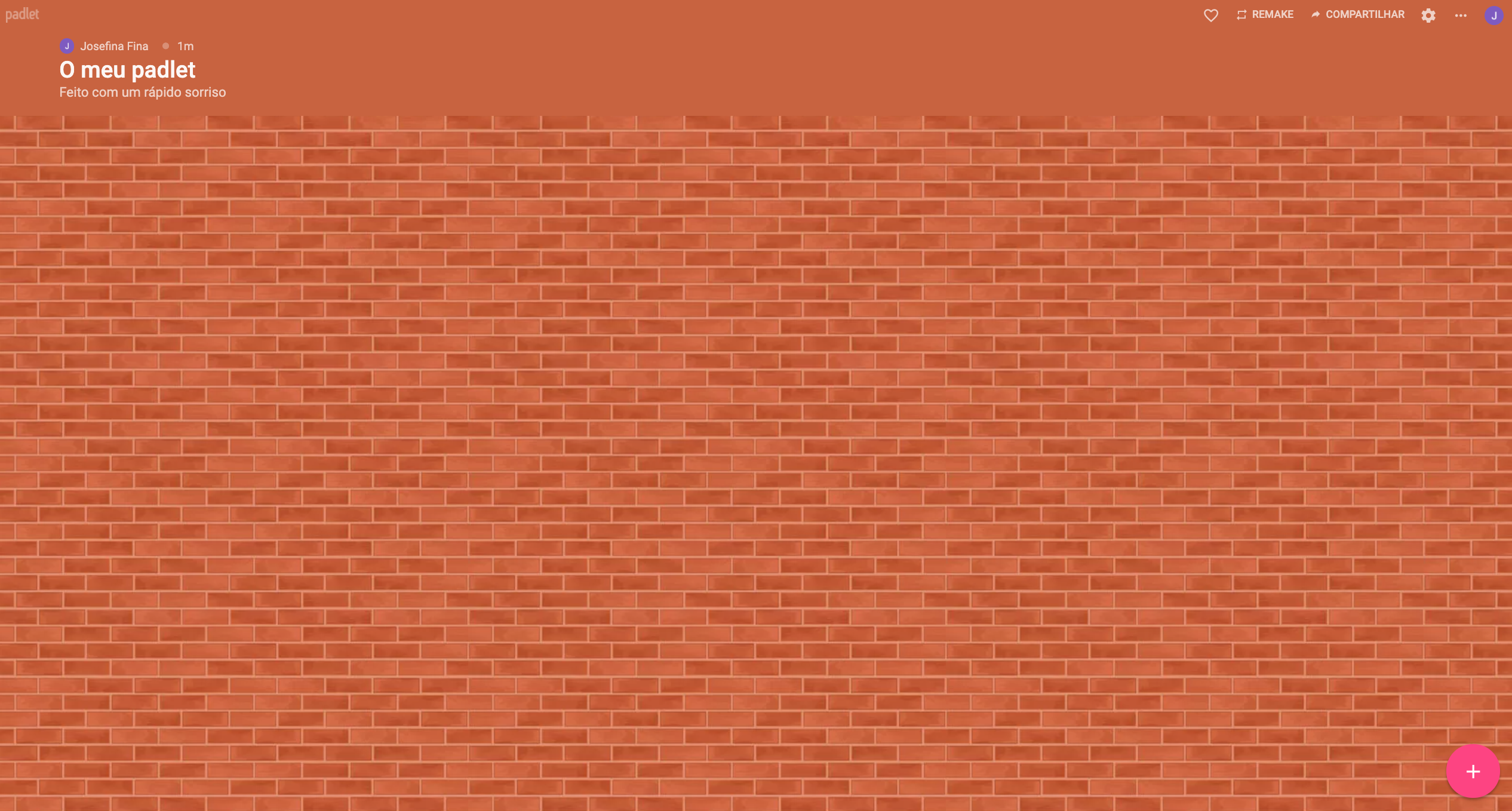 Bibliotecas Escolares
Tutorial Padlet
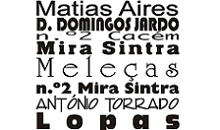 Criar um Padlet
É possível integrar vários tipos de conteúdos:
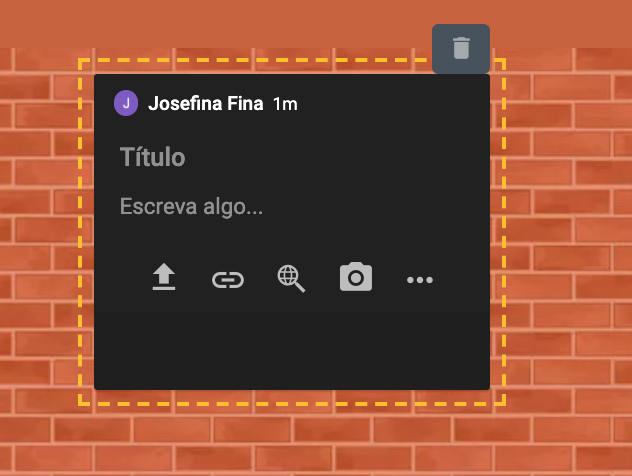 Bibliotecas Escolares
Tutorial Padlet
Vários
(próximo slide)
Fotos
Conteúdos
Google
Ficheiro do computador
links
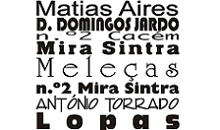 Criar um Padlet
É possível integrar vários tipos de conteúdos (cont.):
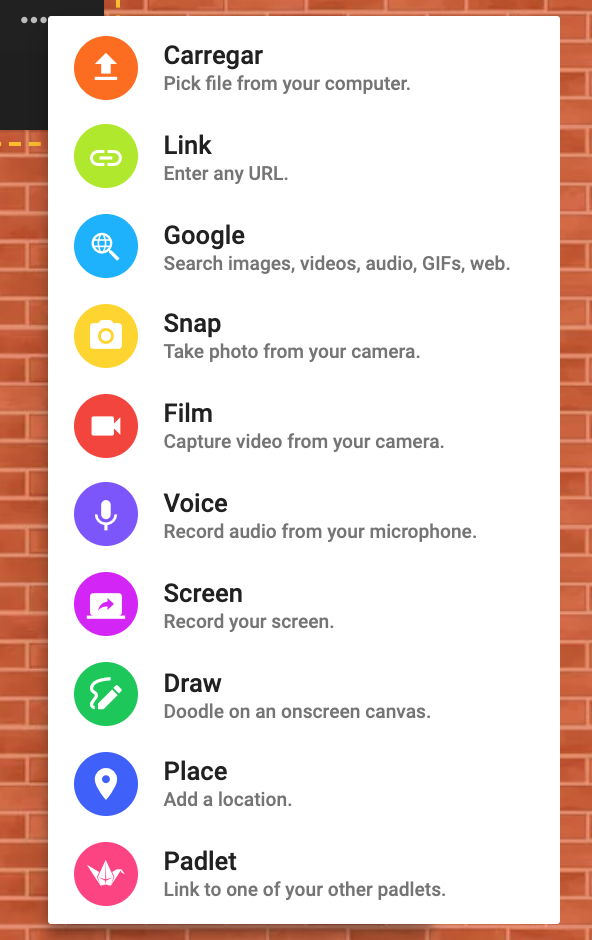 Bibliotecas Escolares
Tutorial Padlet
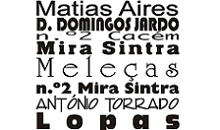 Criar um Padlet
Compartilhar o Padlet:
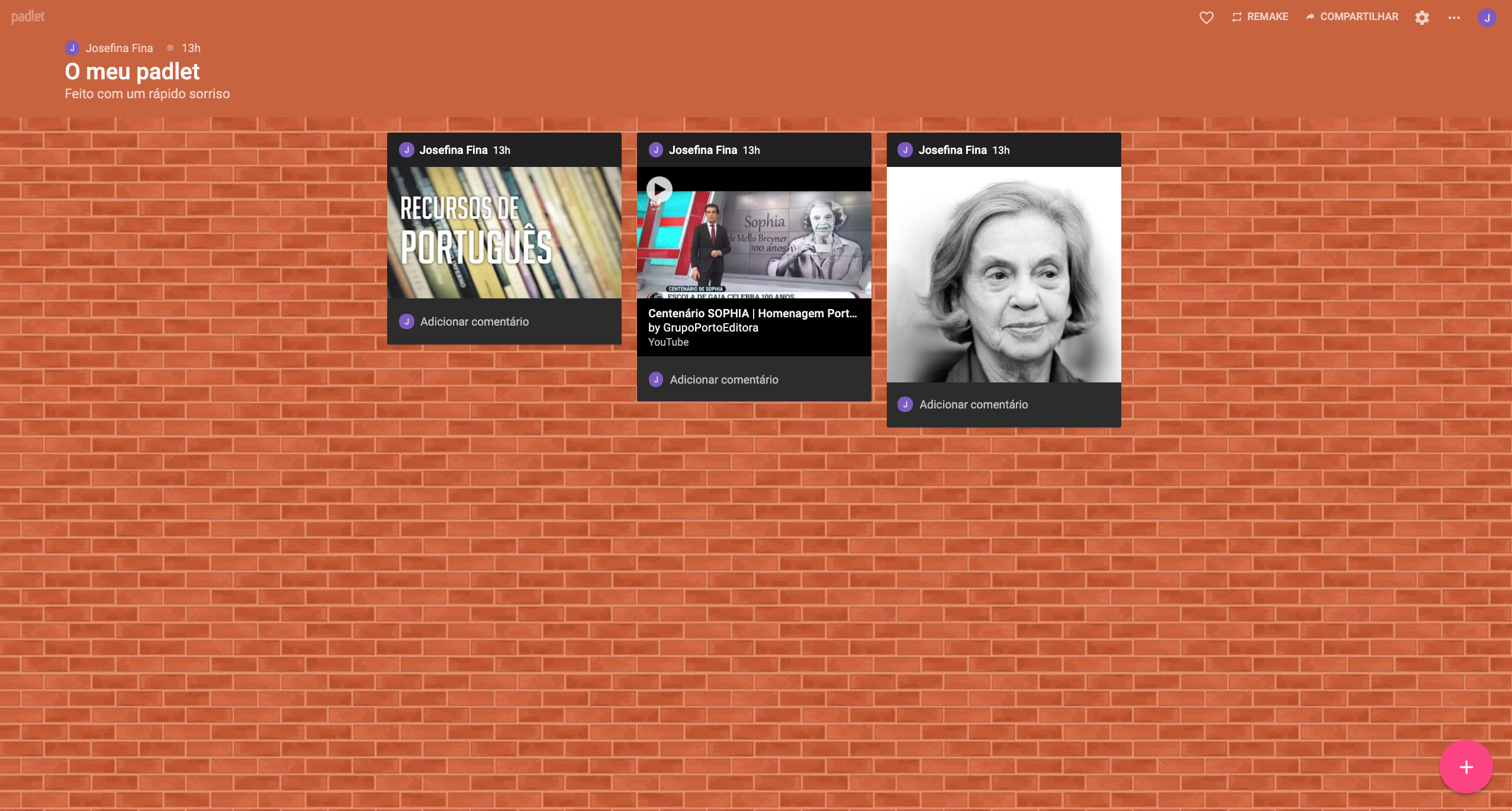 Bibliotecas Escolares
Tutorial Padlet
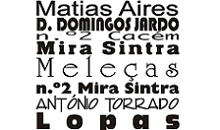 Criar um Padlet
Compartilhar o Padlet
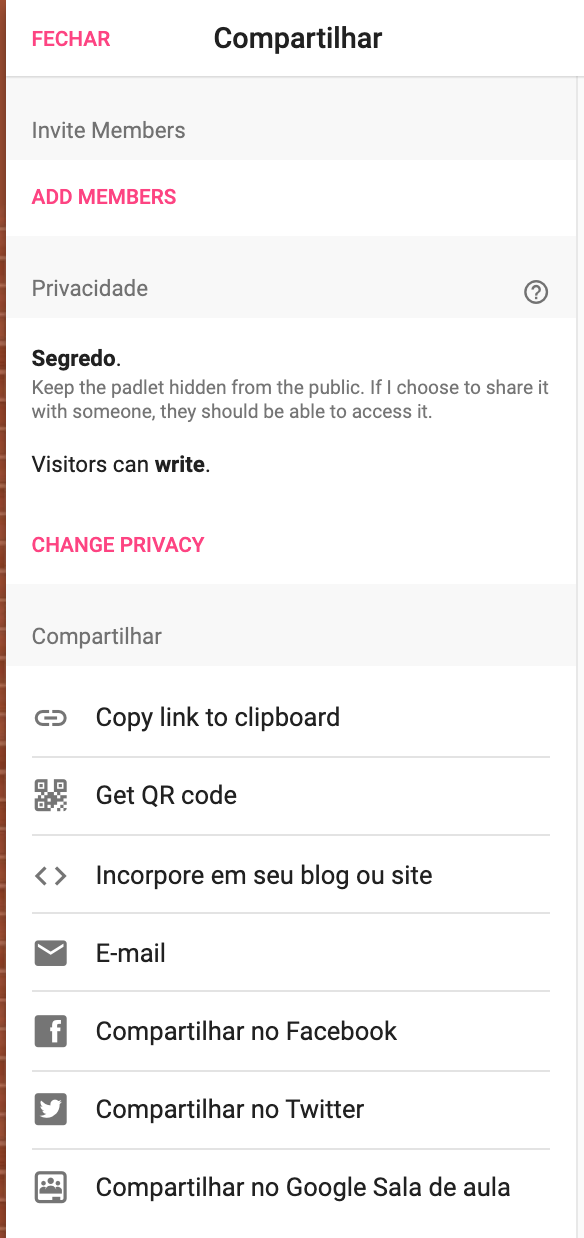 Bibliotecas Escolares
Tutorial Padlet
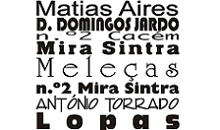 Criar um Padlet
Exportar o Padlet
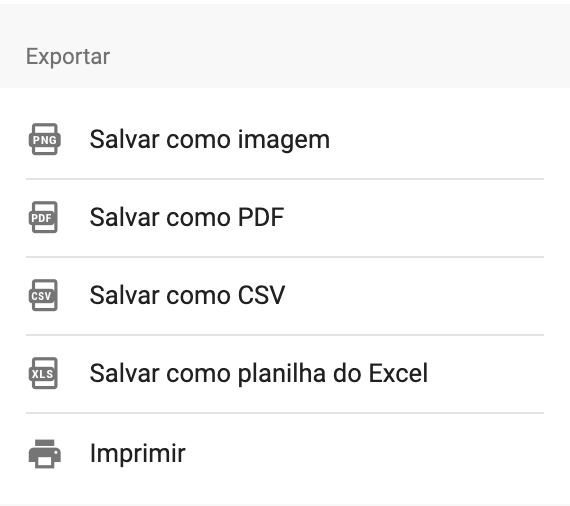 Bibliotecas Escolares
Tutorial Padlet
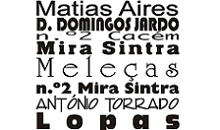